Al-Rasheed University Collage 
Computer Techniques Engineering Department
Third Class / Engineering Analysis
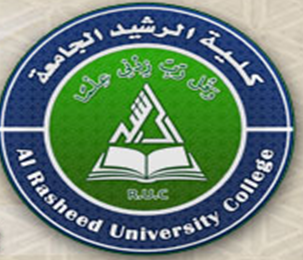 Numerical Method for First Order Differential Equation
Lec.10
Roweda.M.Mohammed
Numerical Method for First Order Differential Equation
A simple first order differential equation has general form:



y(xo)=yo       initial condition
Equation (1.1) can be solved using Euler method.
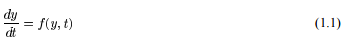 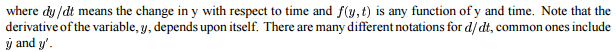 Euler Method
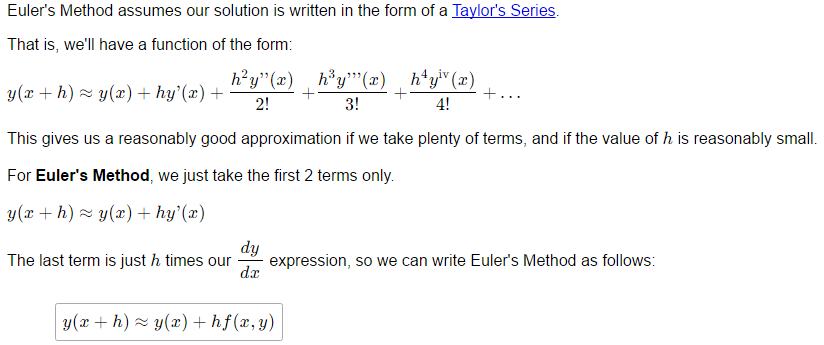 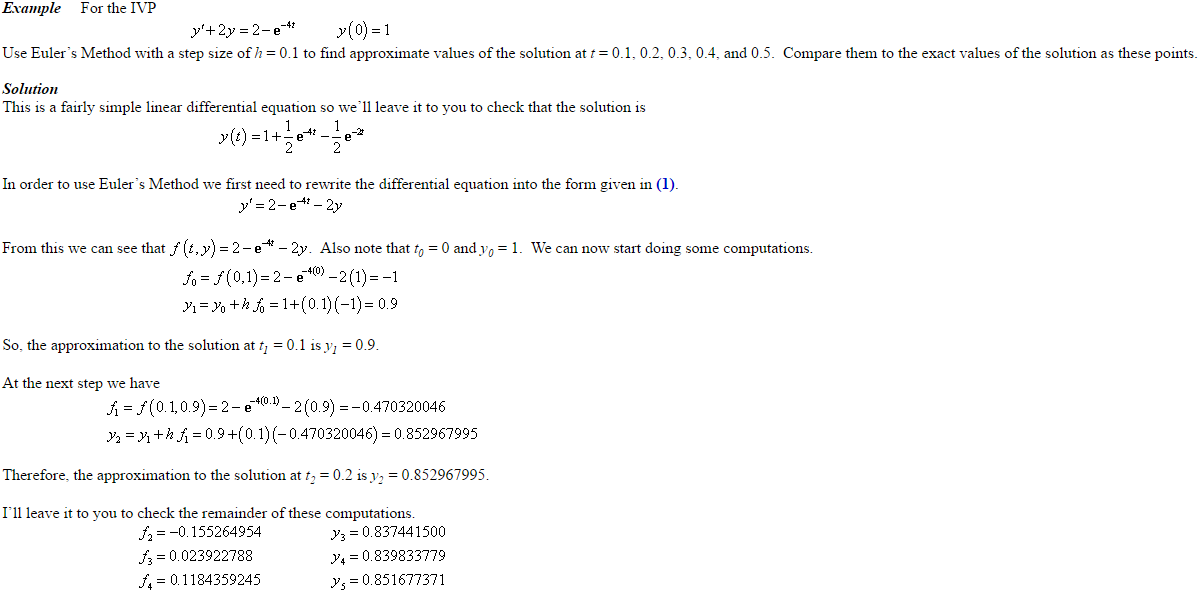 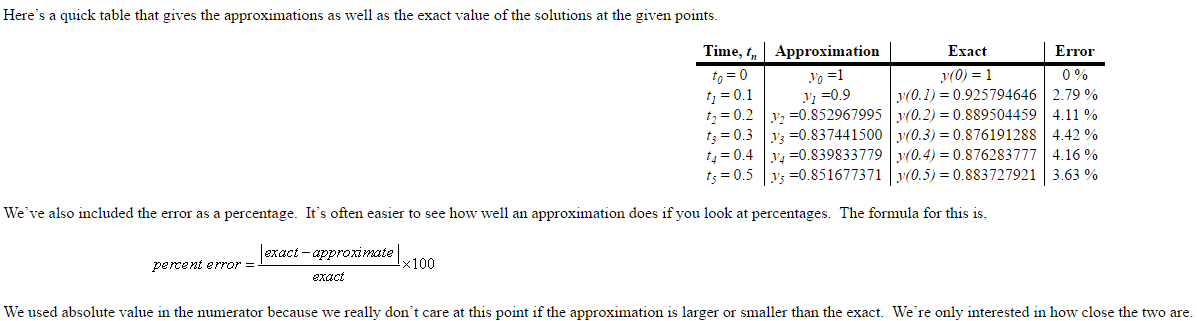